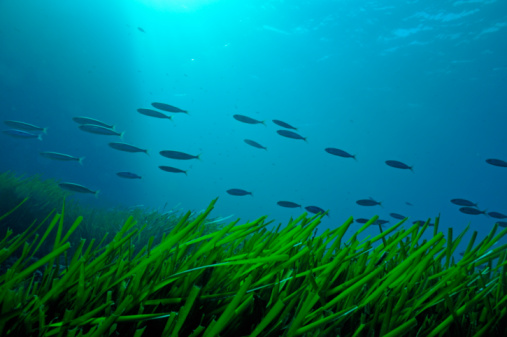 Panel 3. Mitigation and the Oceans
Setting the Stage: Issues and Prospects for Mitigation Efforts
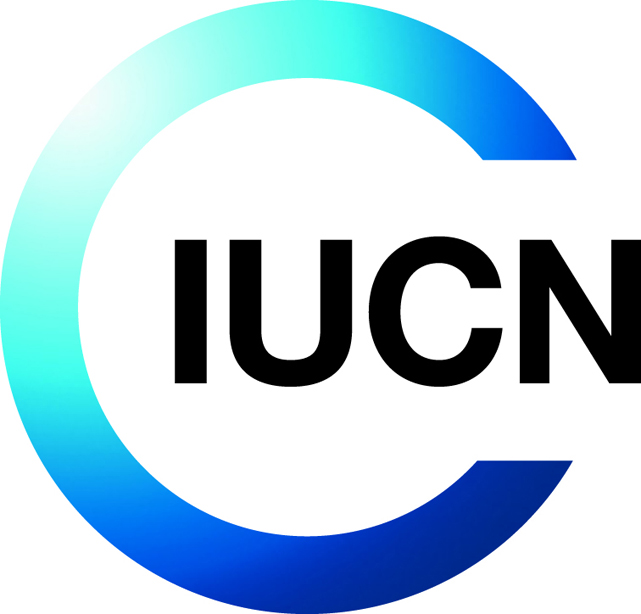 Oceans Day at COP2104 December 2015 – UNFCCC COP21 Paris, FranceDorothée Herr, GMPP, IUCN
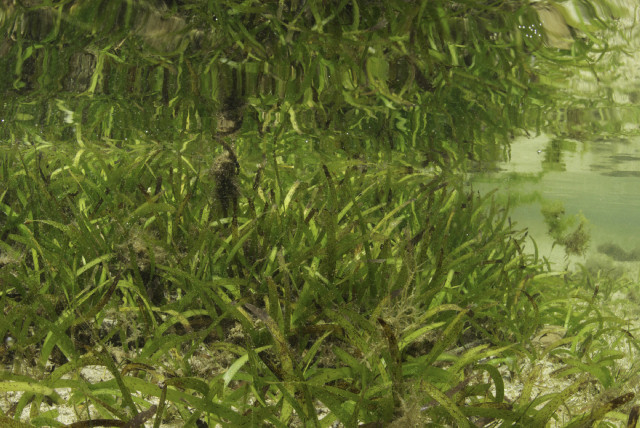 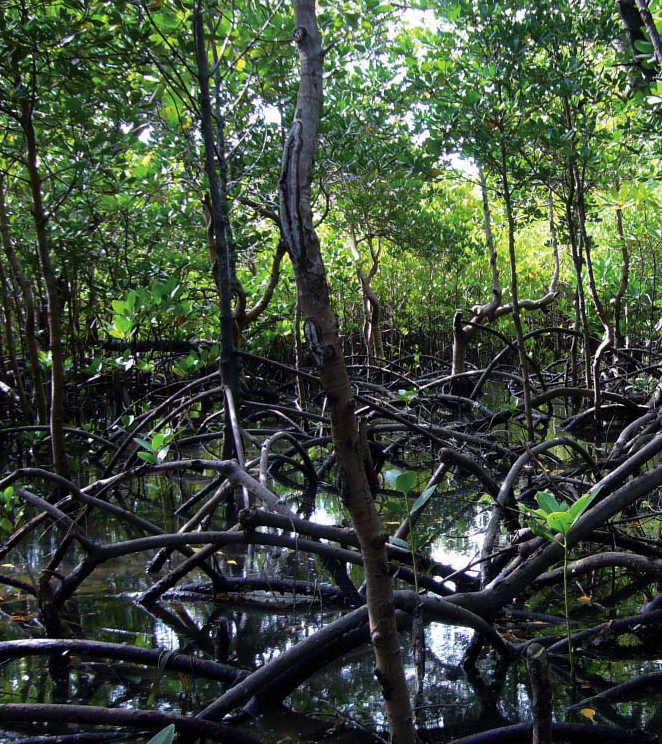 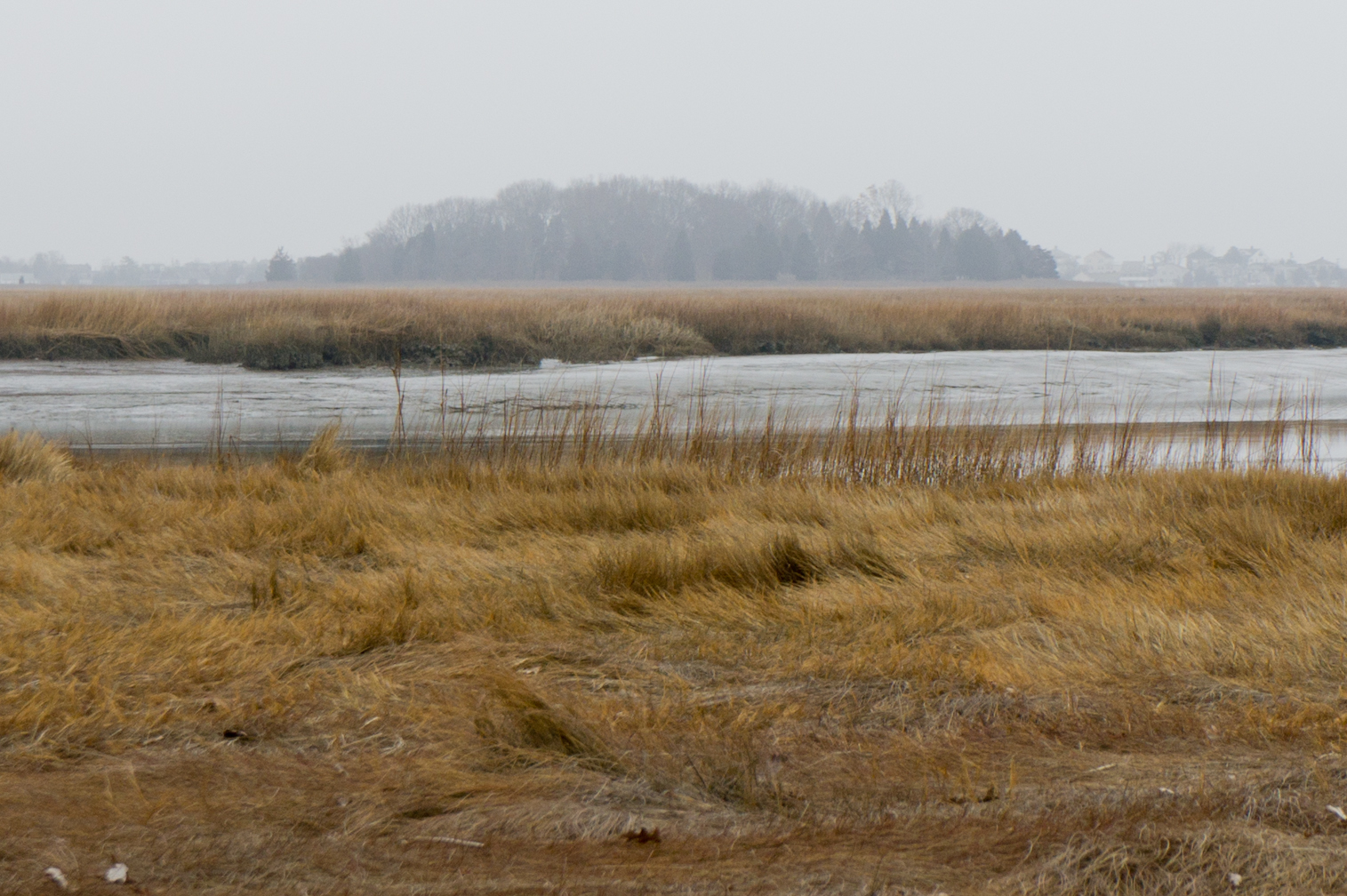 IPCC 2013 Wetlands Supplement
NAMAs
INDCs
National GHG inventories
REDD+
1. Coastal (blue) carbon wetlands
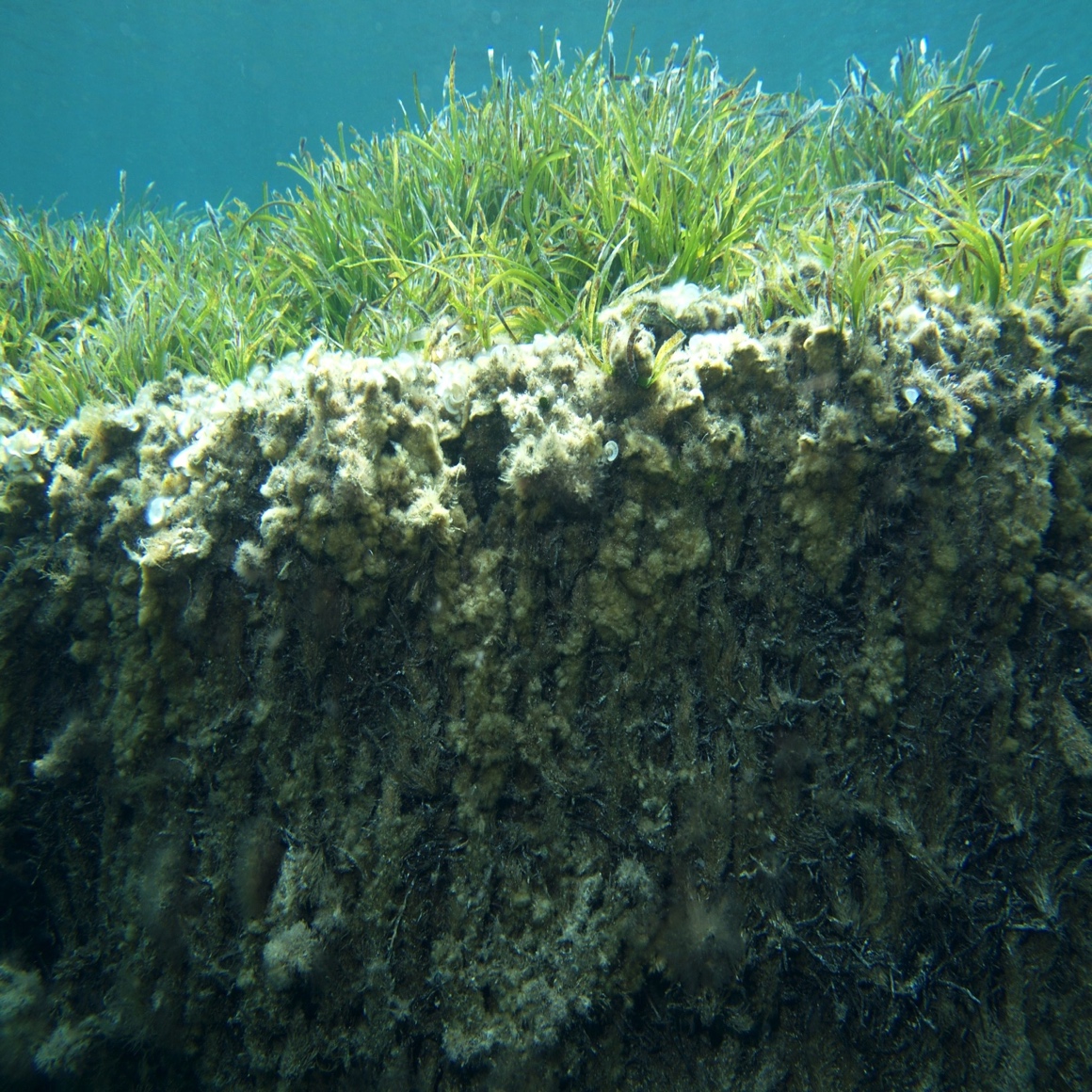 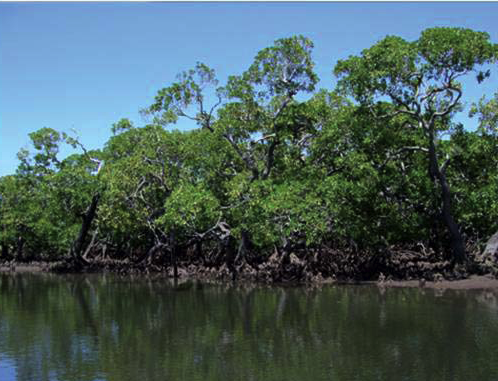 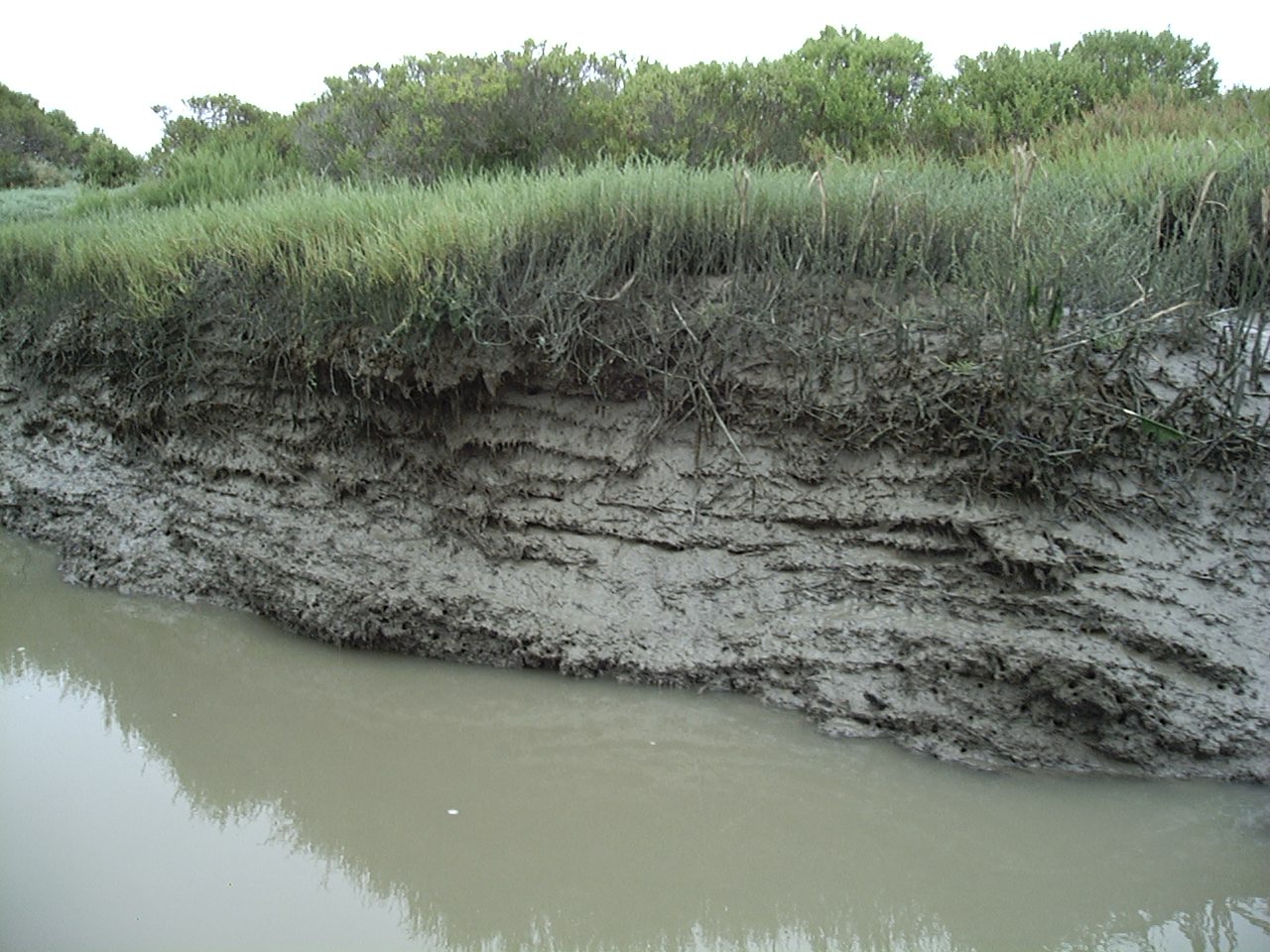 Other policies
National / International
Carbon offset projects
Photos clockwise from top left: ©  Steve Crooks, ©  CI/photo by Sarah Hoyt, ©  M.A. Mateo, ©  Keith Ellenbogen, ©  Jeff Yonover, ©  CI/photo by Sarah Hoyt
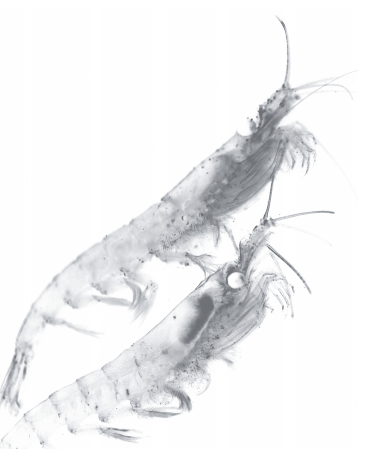 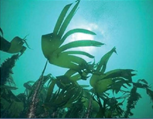 2. Ocean (Blue) Carbon  
And The UNFCCC?
And other MEAs
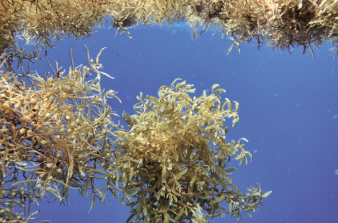 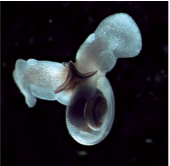 Laffoley, D., Baxter, J. M., Thevenon, F. and Oliver, J. (editors). 2014. The Significance and Management of Natural Carbon Stores in the Open Ocean. Full report. Gland, Switzerland: IUCN. 124 pp
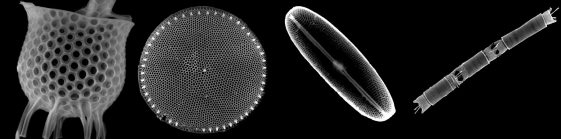 [Speaker Notes: Marine ecosystems and species, incl. in the open ocean or deep sea (i.e., corals, kelp, plankton and marine fauna)
Important role in the carbon cycle – only a healthy ocean can maintain its climate services
?? Long-term storage
?? National carbon balances

As part of the UNFCCC / incentive mechanism??
We need a thoughtful debate]
3. Emissions from Ships
Maritime transport emits around 1.000 million tonnes of CO2 annually and is responsible for about 2.5% of global GHG emissions (3rdIMO GHG study).

Shipping emissions are predicted to increase between 50% and 250% by 2050 – depending on future economic and energy developments.
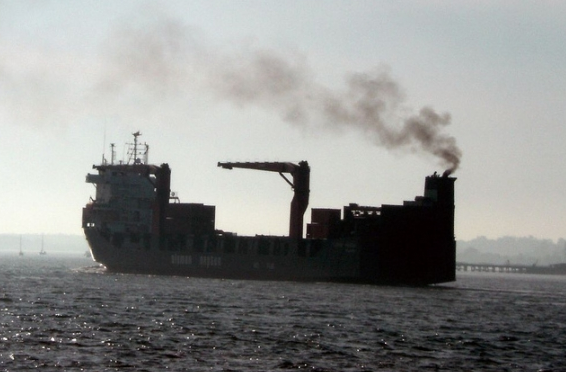 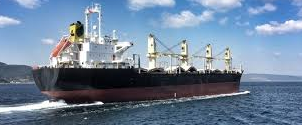 Ship Energy Efficiency Management Plan (SEEMP) 
Energy Efficiency Design Index (EEDI)
Integrated Technical Co-operation Programme (ITCP)
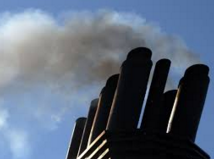 New ideas on technical and operational measures 
Global system for data collection or monitoring, reporting and verification (MRV)
http://ec.europa.eu/clima/policies/transport/shipping/index_en.htm
4. Renewable engery from the Ocean
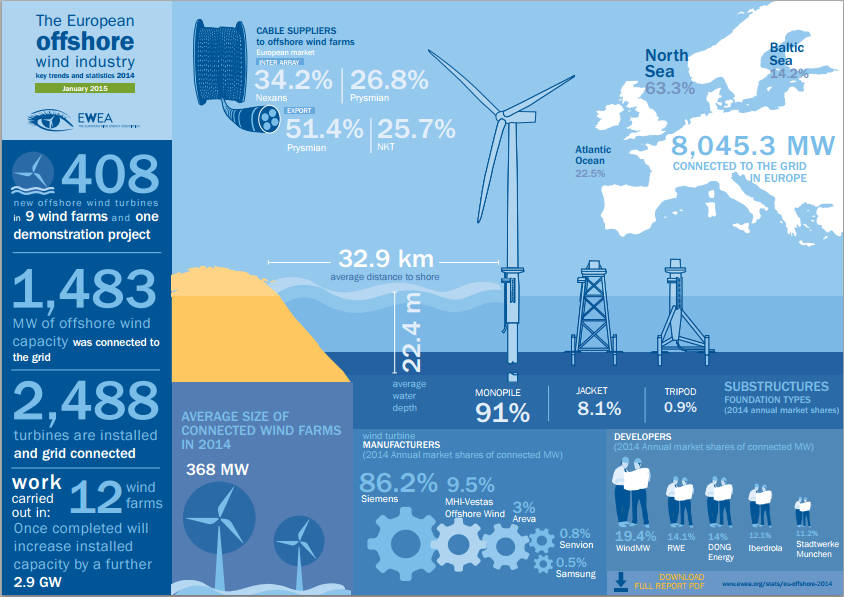 Environmental
 Impact 
Assessment
Marine 
Spatial 
Planning
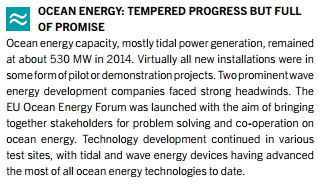 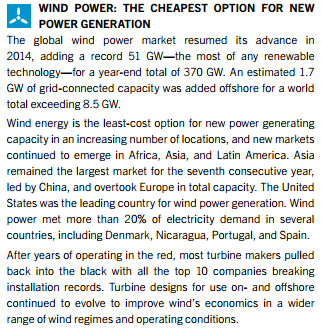 5. Ocean-based  Sequestration and Marine Geoengineering
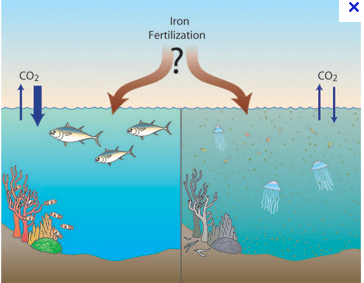 Carbon capture and storage 
- CO₂ released directly into seawater 
- Ocean fertilization
- Geological formation
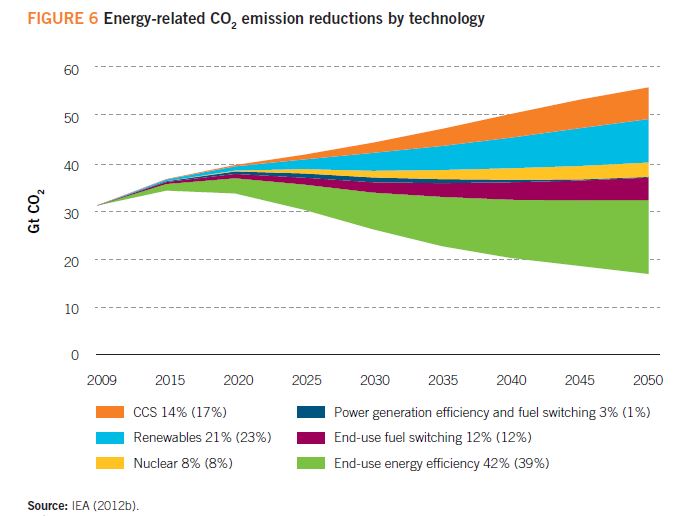 Carbon Capture and Storage
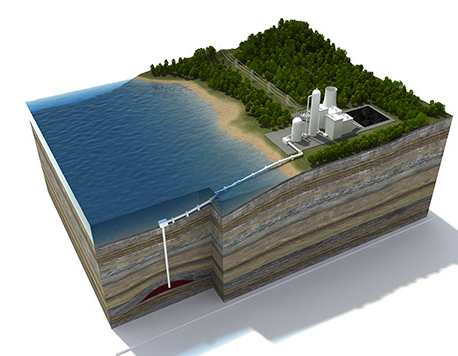 Energy saving
Carbon Capture and Storage